CryptologyPast-Present -future
Saeed seyed Agha BanihashemiSchool of International Relation of Minisrty of Forigen Affairs of I.R.Iran
Embassador of I.R.Iran in Hungary –Budapest
embiran@nextra.hu
www.ircypt.com
21.sept.2010
BME
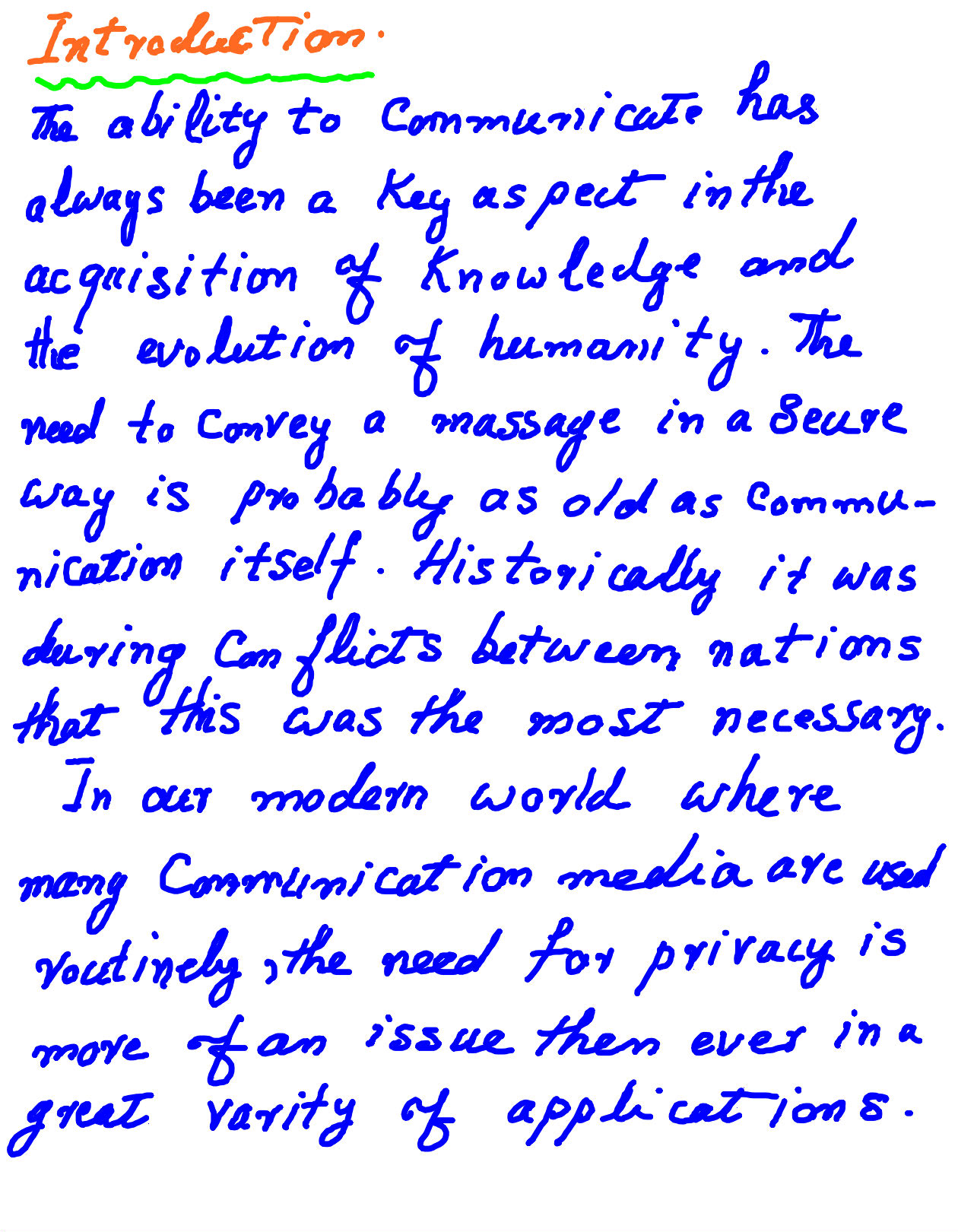 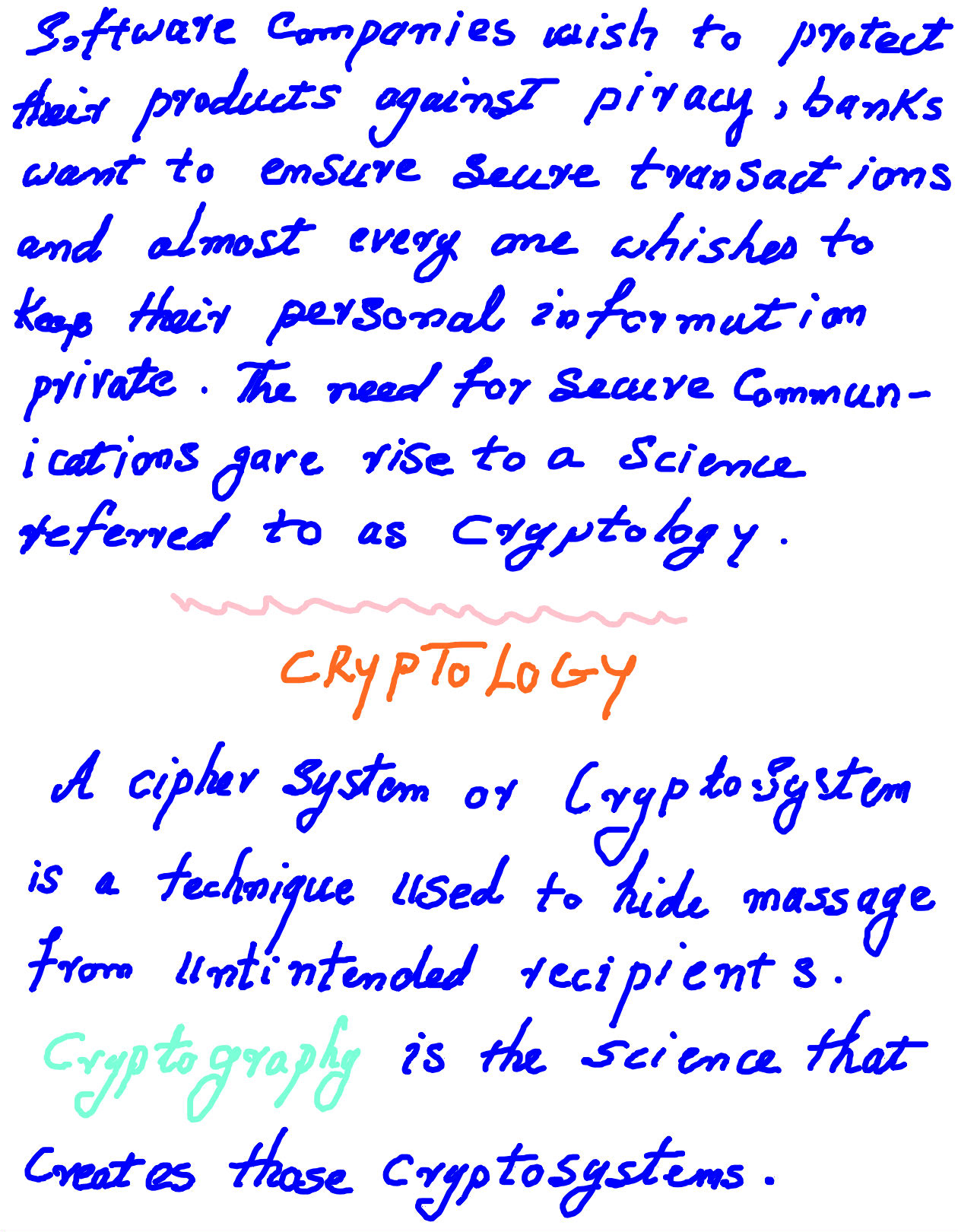 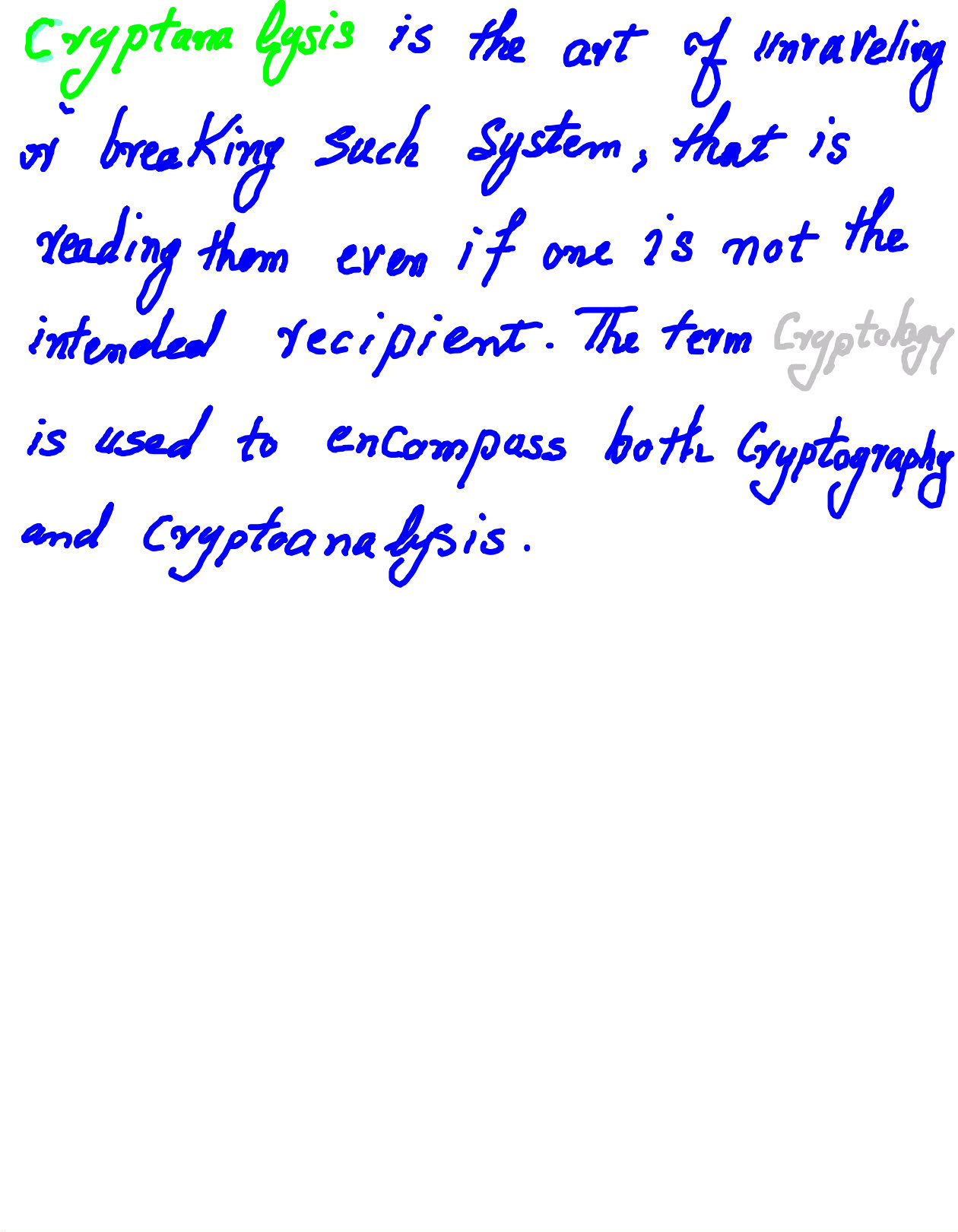 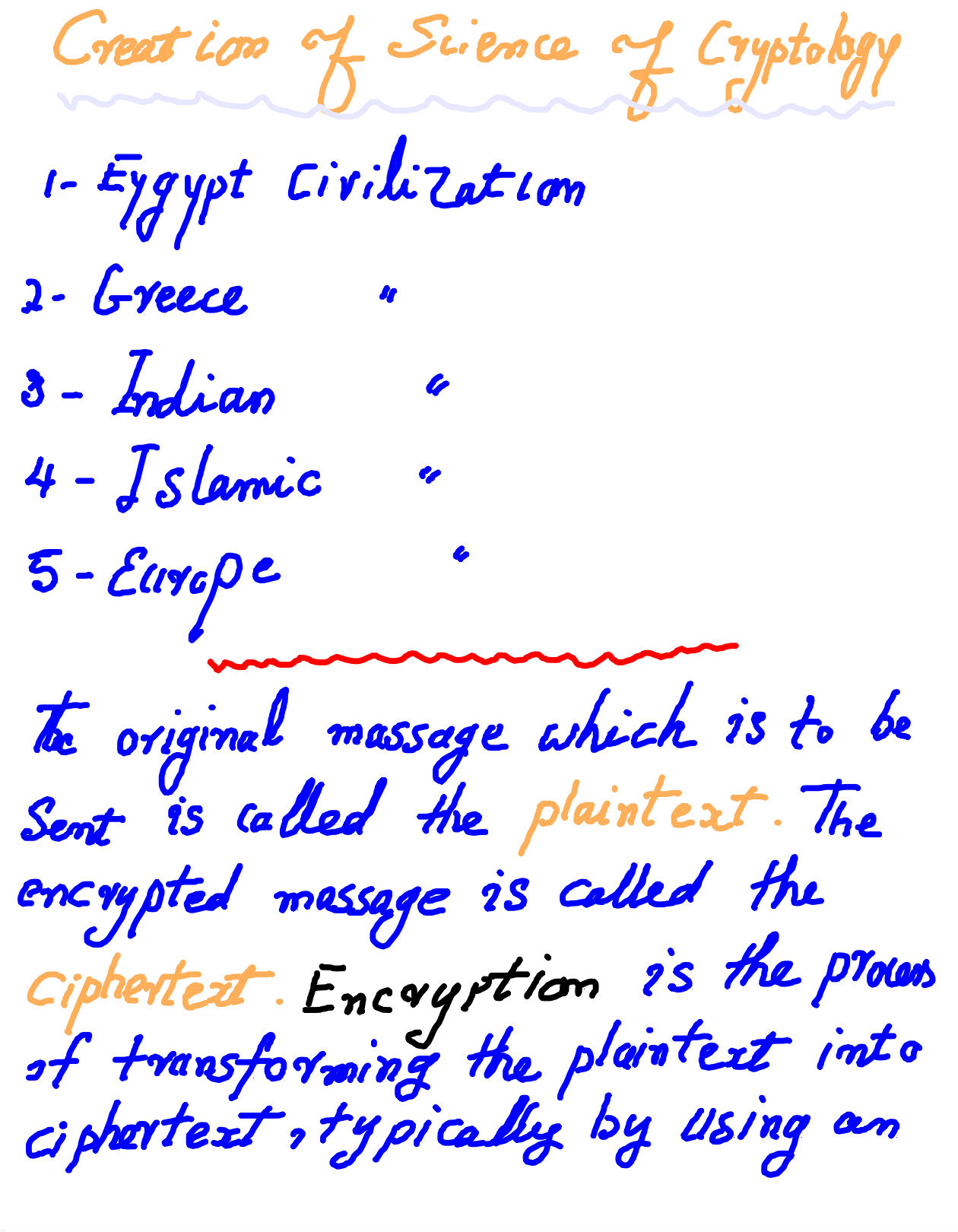 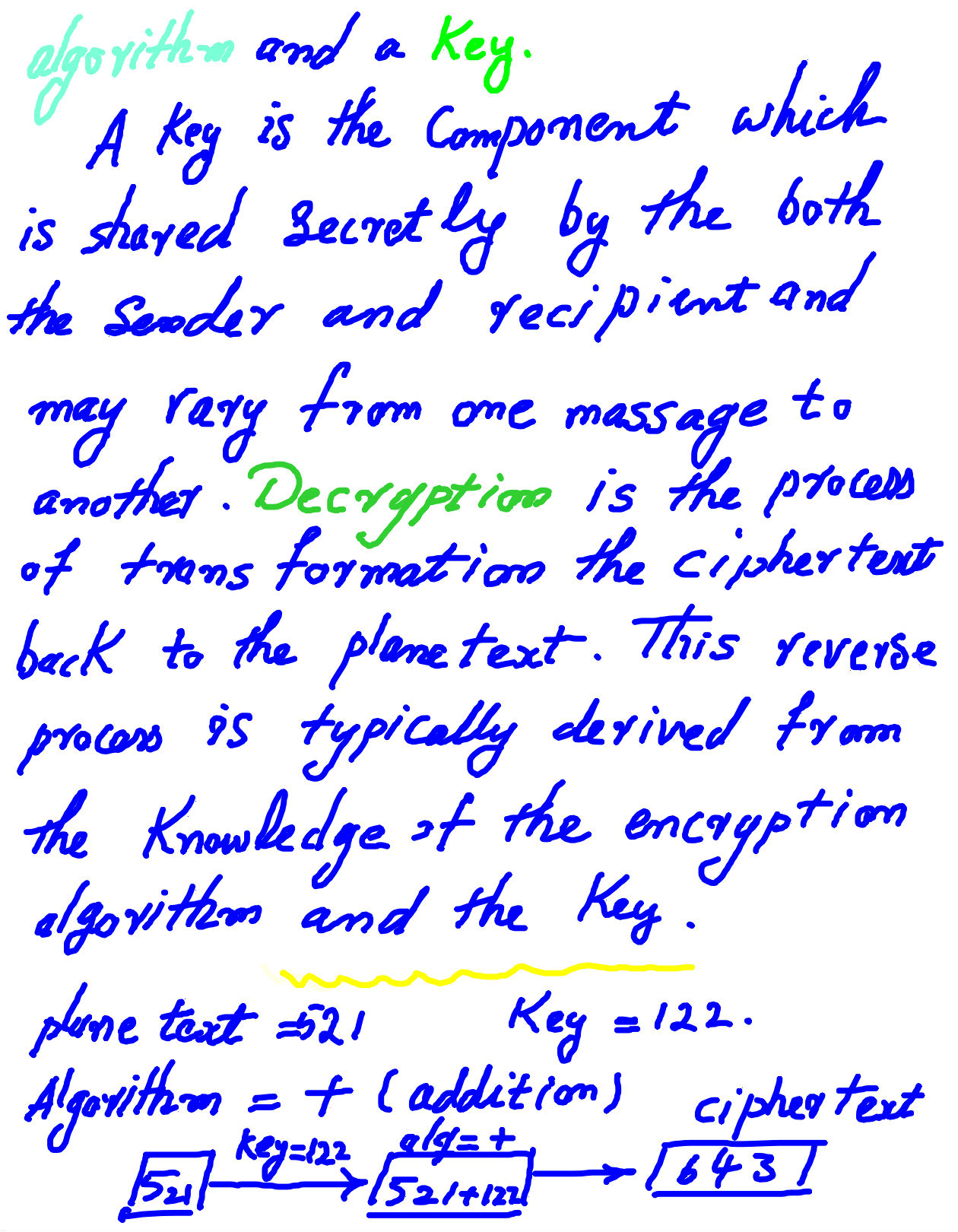 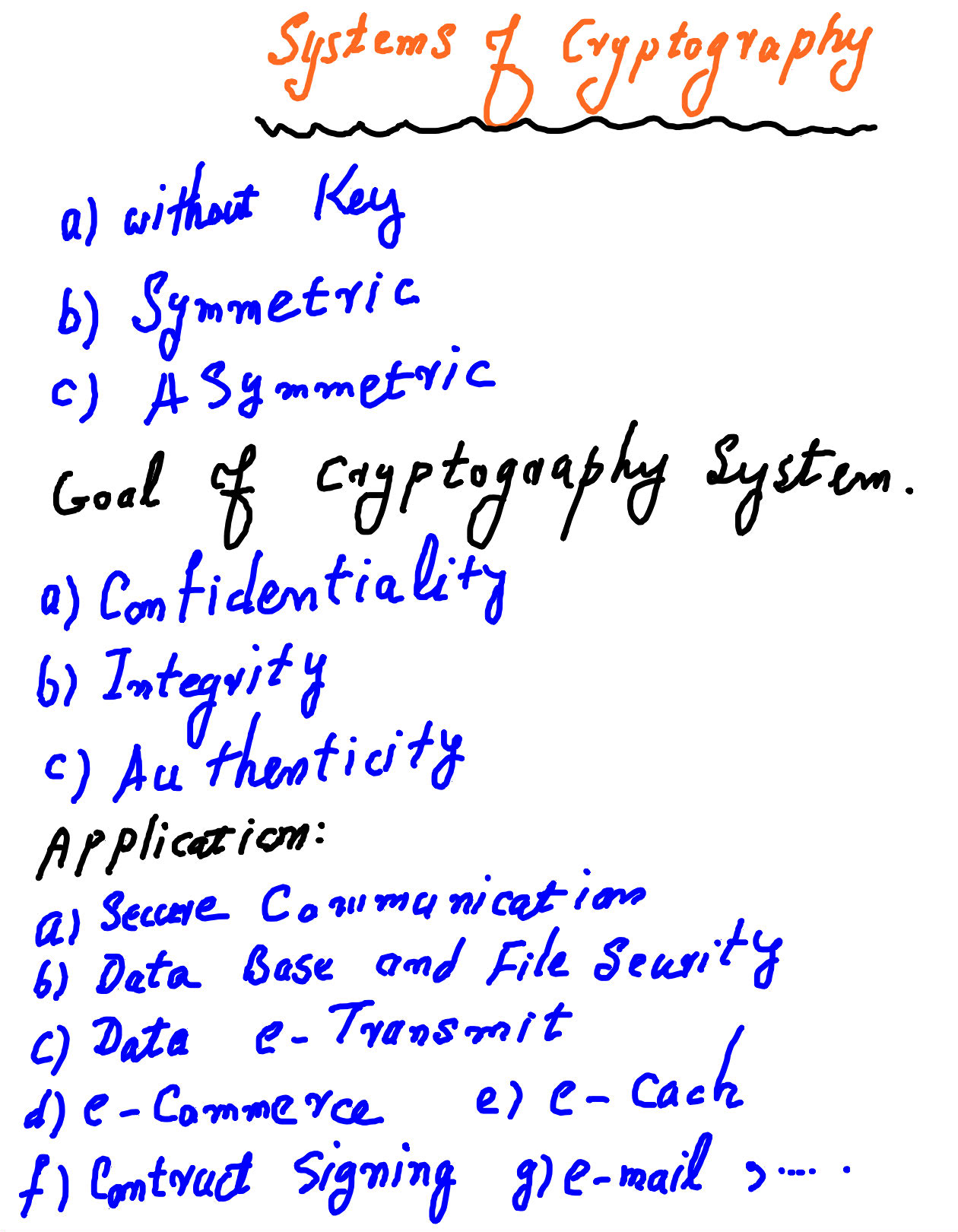 مدل منطقی یک سیستم رمزنگاری
01101011
Plain text
Logical Model of a General Stream Cipher
XOR
11001110
Cipher text
1001
10100101
Key generator
Uniform  Secret Key
Key stream
12
100…….
110…….
110…….
010 ..
010 ..
Encryption
Decryption
Plaintext
Plaintext
Ciphertext
K
K
A Simple Example
Vernum Cipher is a stream cipher . 
A binary message m[1],m[2],…,m[t] is operated by a binary key stream  k[1],k[2],…,k[t] of  the same length to produce cipher text                  
      c[1],c[2],…,c[t]  Where  for each i=1,2,…t   c[i]=k[i]         m[i]
In design a general Stream Cipher, 
usually we consider a One Time Pad which uses a short uniform secret key.
13
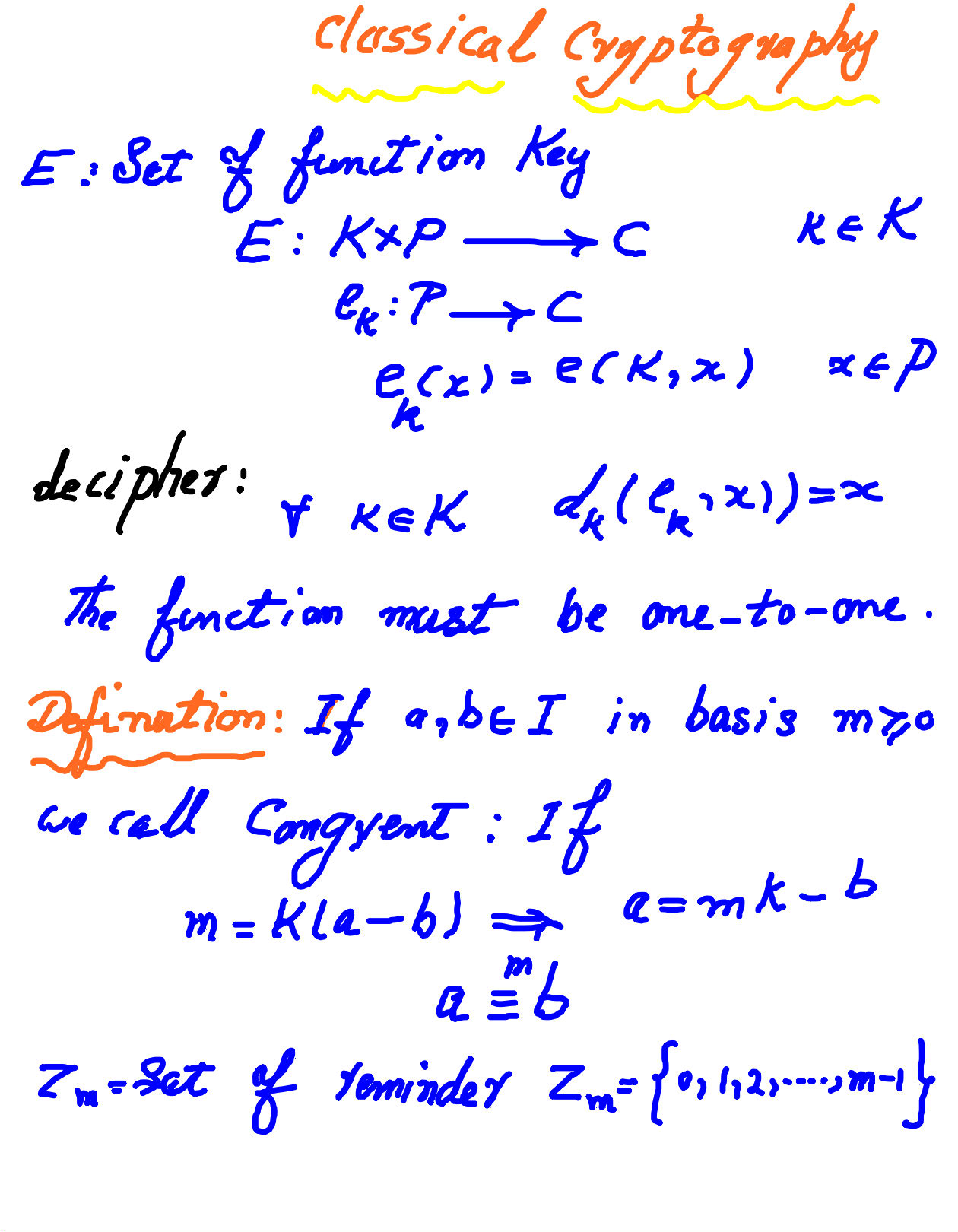 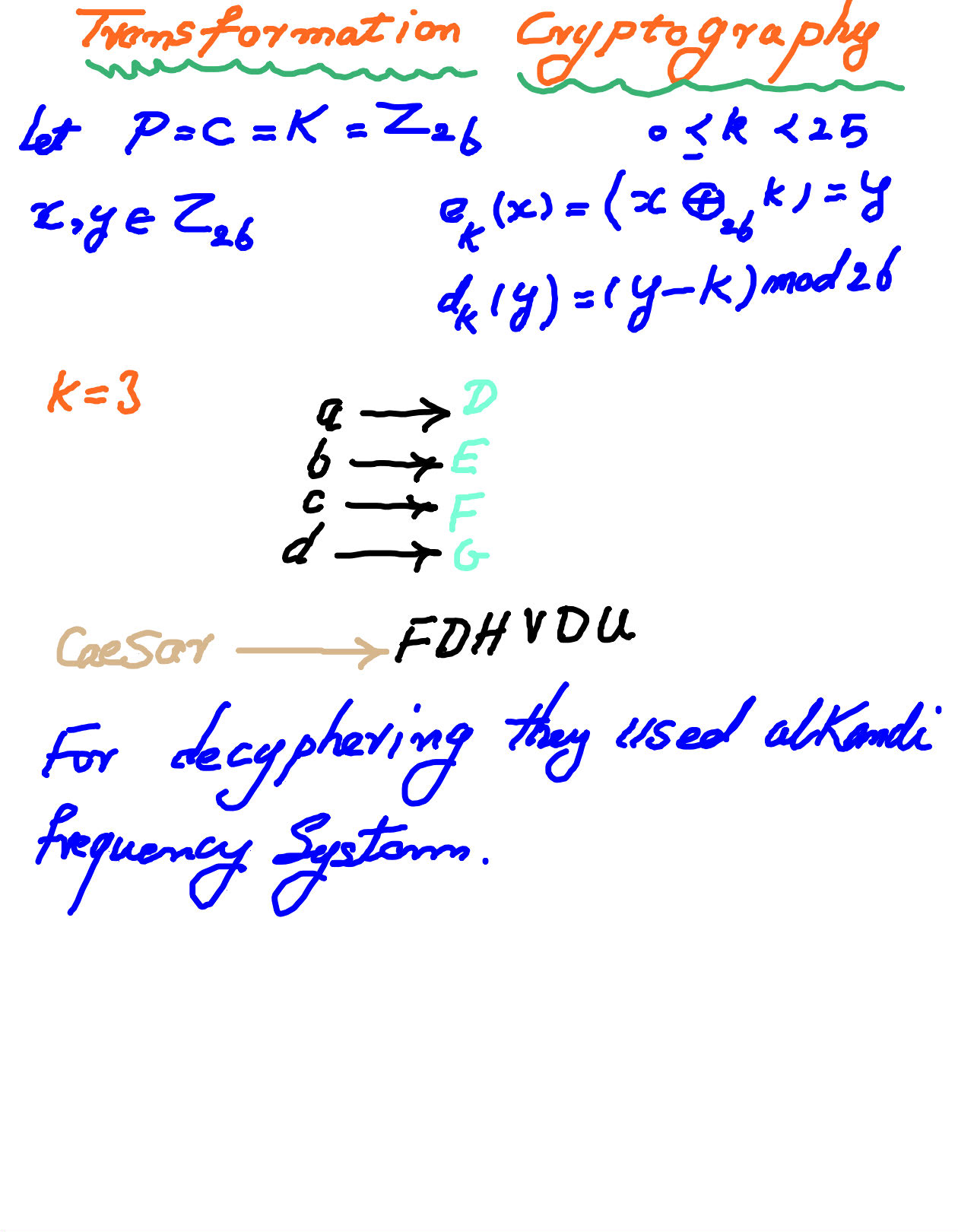 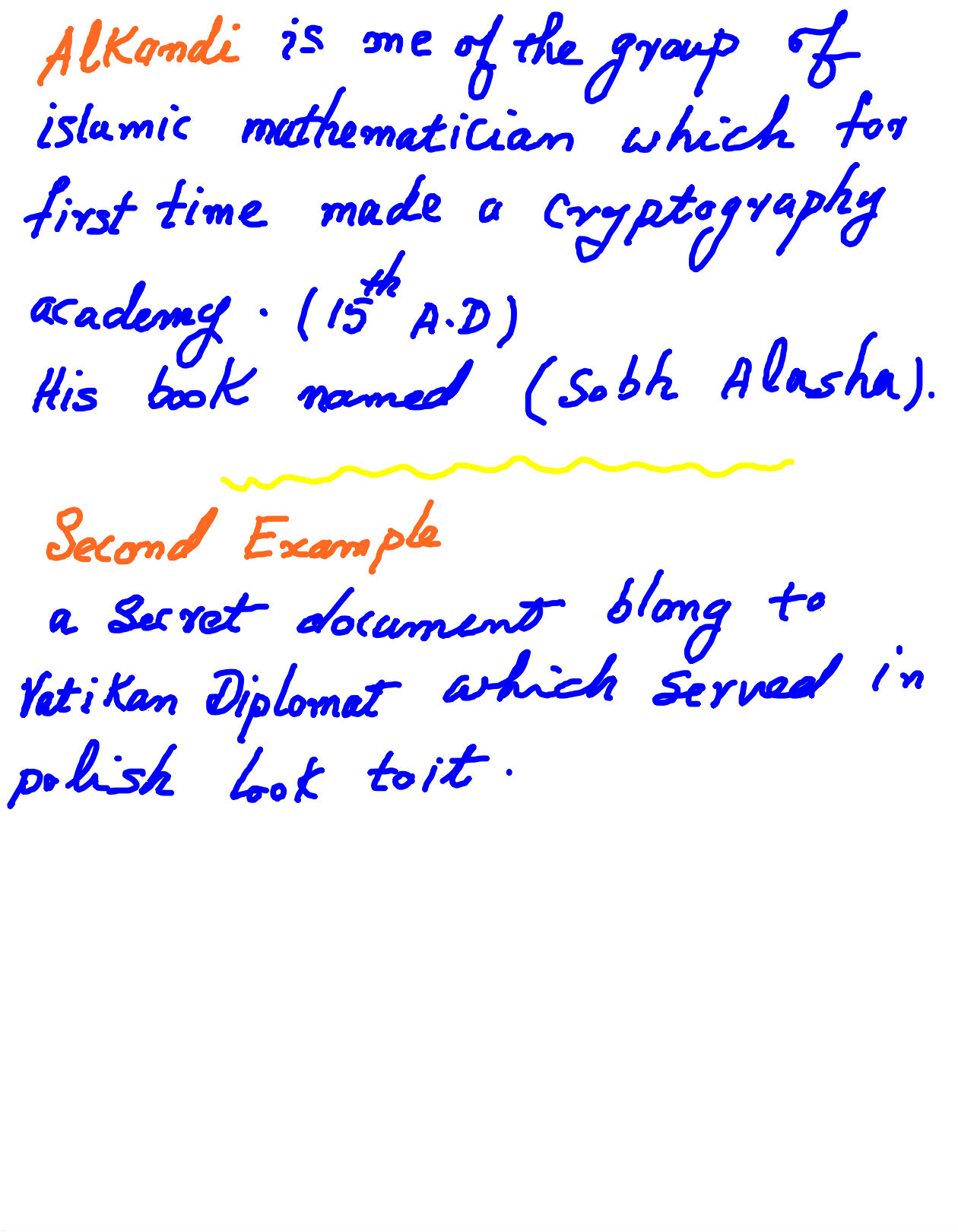 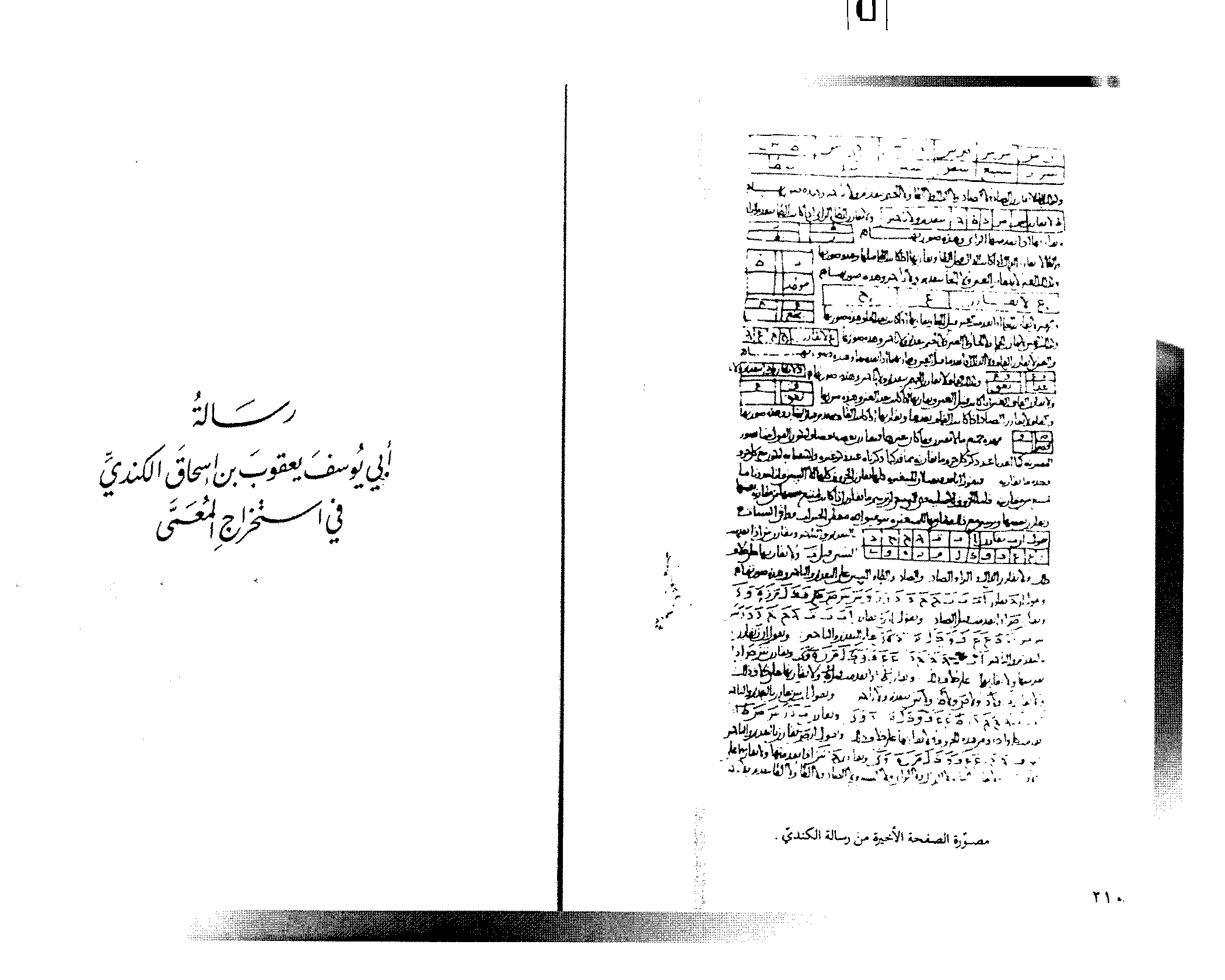 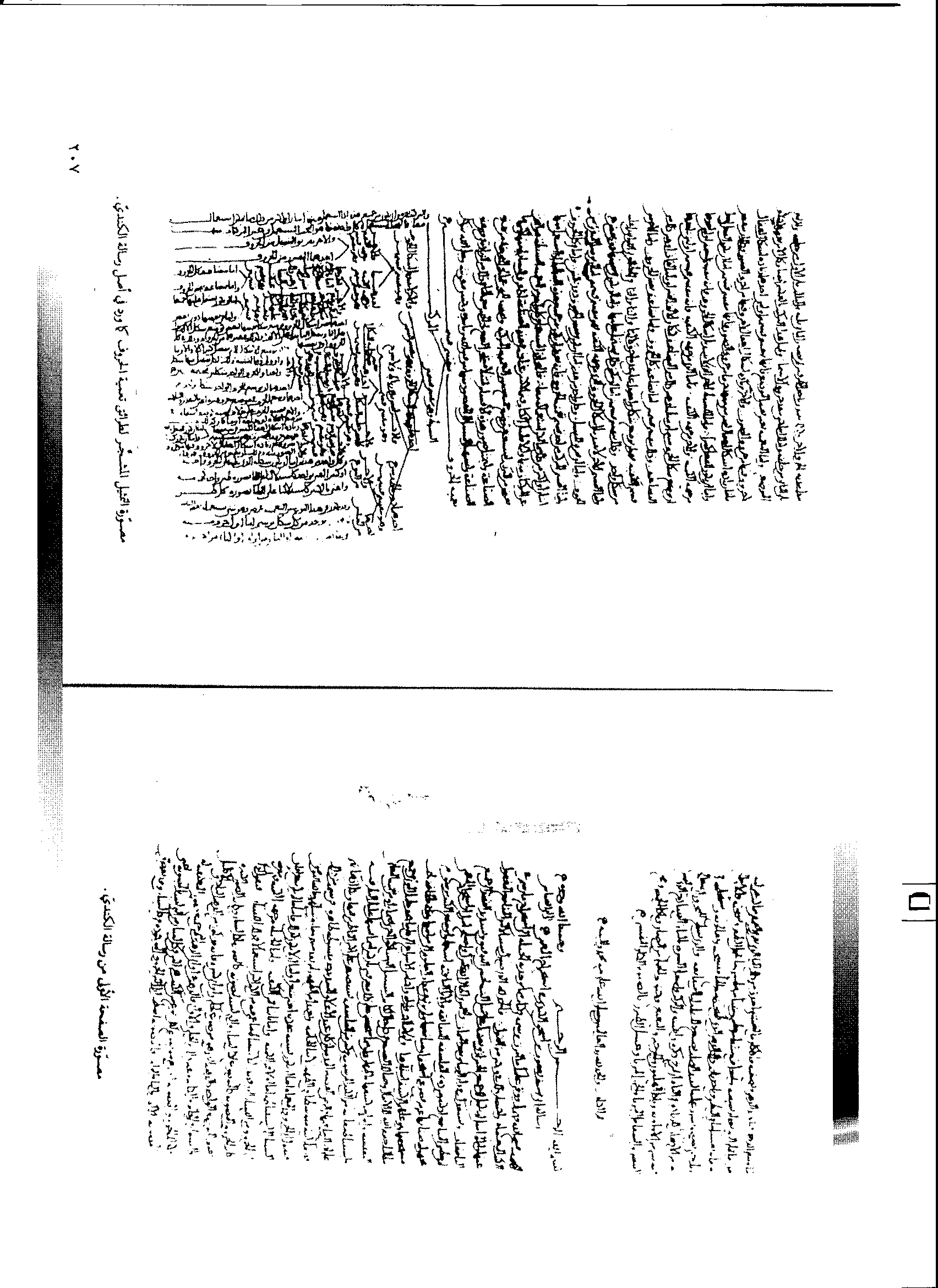 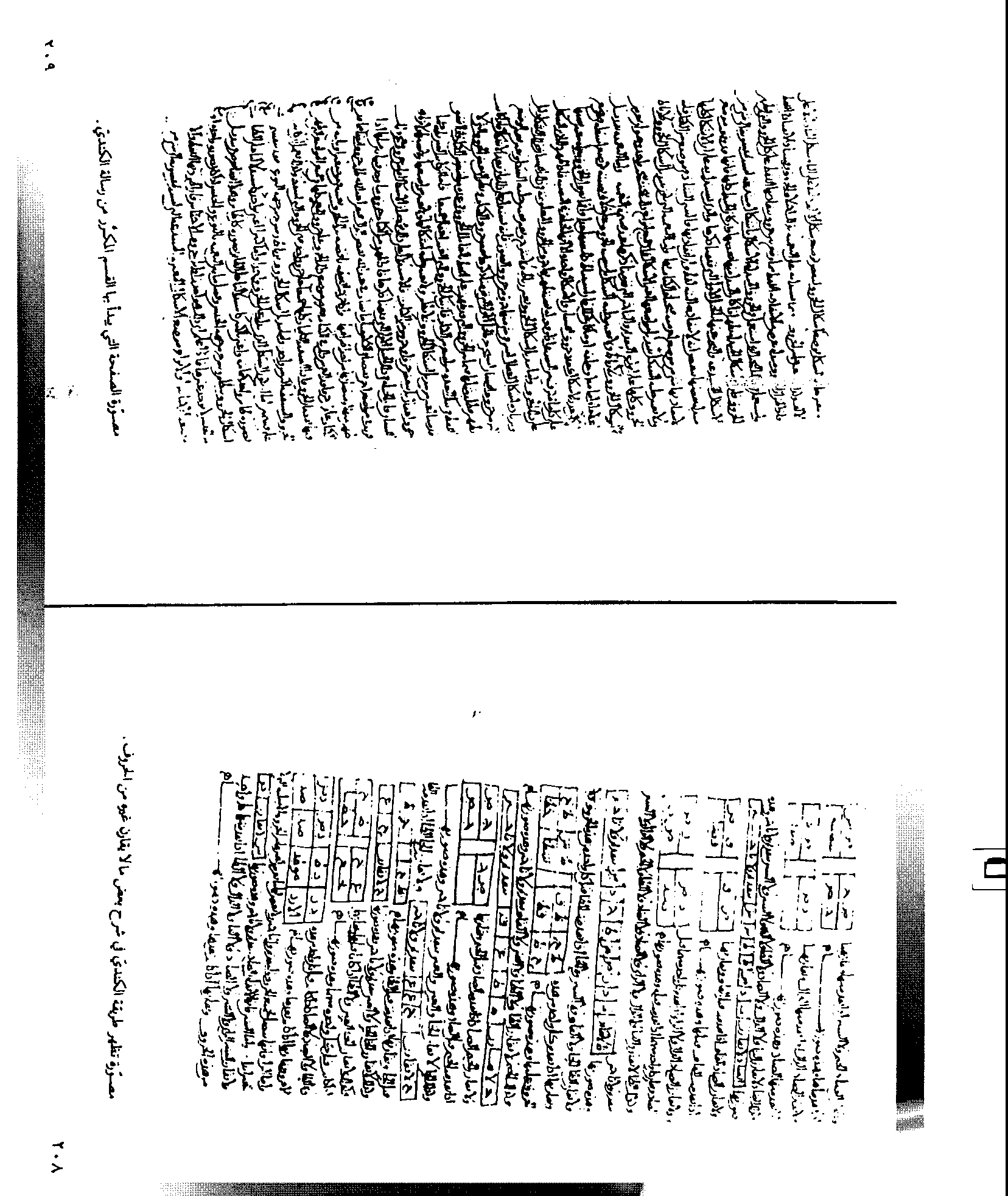 20
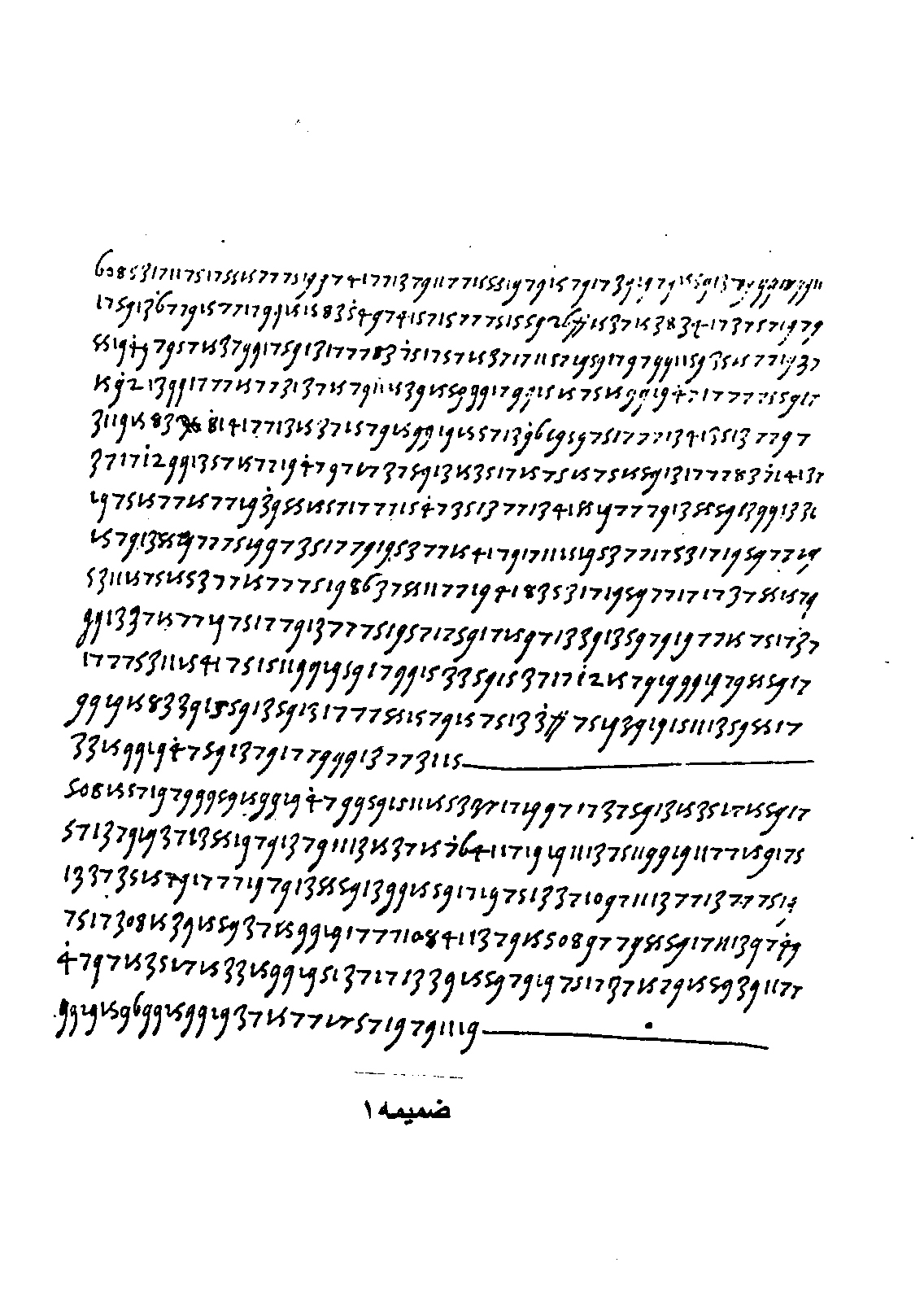 (608) GIUDICANDO CHE CON NESSUNA COSA SI POSSA RESTITUIRE PIU SANTA  A  QUESTEO REGNOCHE CON MANDRA A LA GUERRA RICUPERATION DE BENI REGII MOSCO PER SMALTIRE INQUESO MODO I MALI UMORI CHE TURBANO LA RELIGION  CATTOLICA ET INANZ (I) LA SUA PARTITA HA DATO MOLTO INDRIZZO A QUESTO CONSIGLIO ET NE HA LASSATO A ME PARTICOLAR ORDINE ET BENCHE LI HEREETICI TEMANO MOLTO CHE IL RE ABBIA DA DARE IN QUSTED SUA SANTITA ET LO DANNANO NONDIMENO CAMMINA MOLTO BENE ET CON SECRETEZZA SECOND CHE BISOGNA ET SI VA OGNI GIORNO    GUADAGNANDO QUALCUNO CON QUESTI GIRORNI IL CASTELLANO DI SENDOOMIRIA CHE E,PERSONA DI LINGUA ET D,AUTOITA,FRA LI HERETICI HA SOTTOSCRITTO A QUESTO PARERE 
IN GASA DE ? DOPO AVERCI FATTO MOLTO RESISTENZA
508 HA MOSTATO MOLTO TRVAGLIO CHE IL RE ABBIA RIMESSO LE COSE SUE A LA DIETA ET IO HO VEDUTO UNA LETTERA DEL BASINO SECRETARIO DEL RE  CHRI STIANISSIMO CHE VENENDO DI 308 HA PARLATO IN 108 CON ESSA 508 CHE SCRIVE CHE PRE MOLTO CHE ABBIA FATTO NON LI..E PARSO DI LASSAR PUNTO AQUETATO LANIMO SUO.
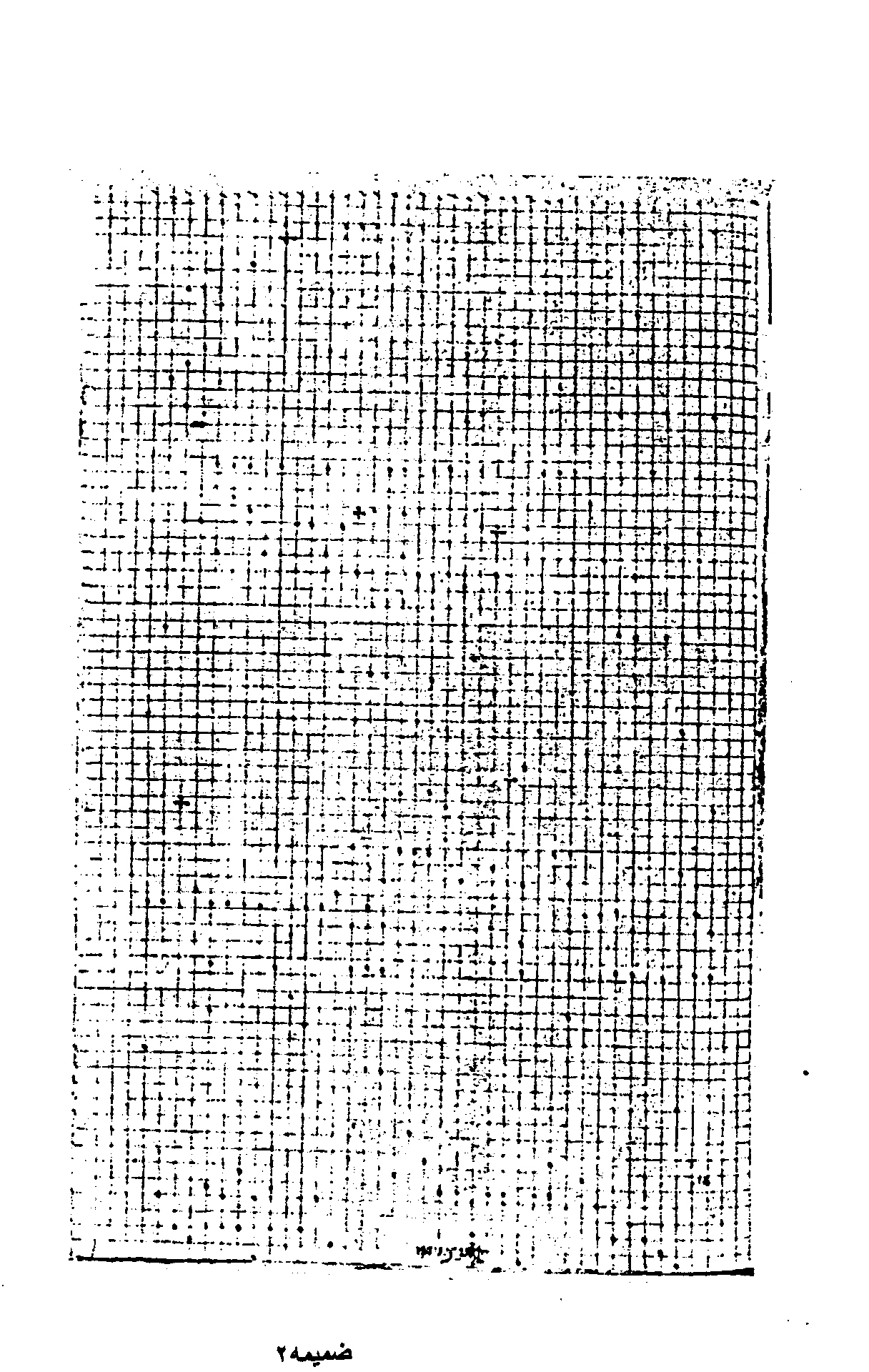 الف ب پ ت ج چ ح خ دذ رز ژ س ش ص ض ط ظ ع غ ف ق ك گ ل م ن و ه ي
.                                                               .
                                                                                      .          .
                                         .
 .                                                               .
                                                                                      .          .
                                         .
.                                                              .
             .                                                                                  .
                                         . 
             . .                                                              .
             .                                                                                  .
                                         . 
             .
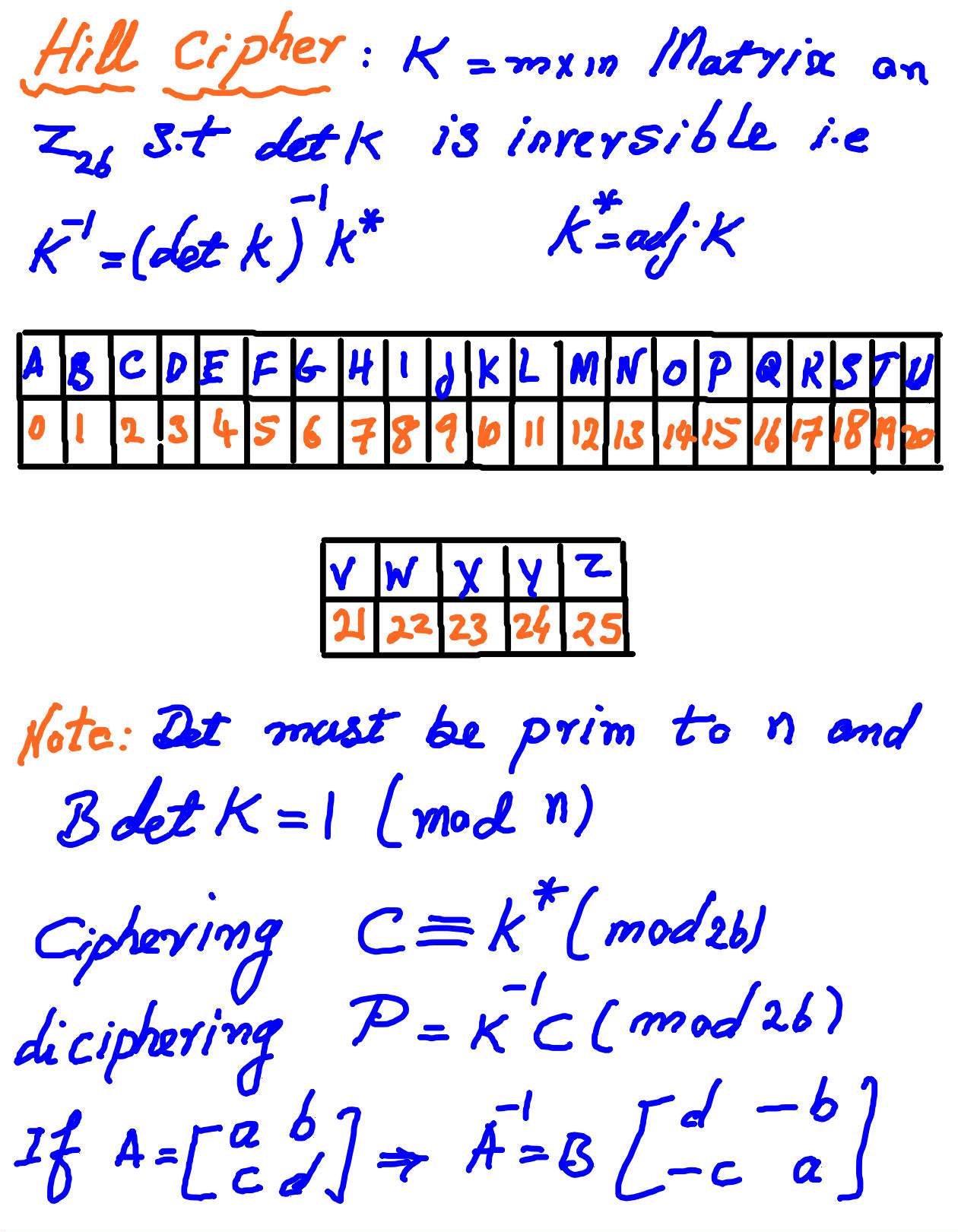 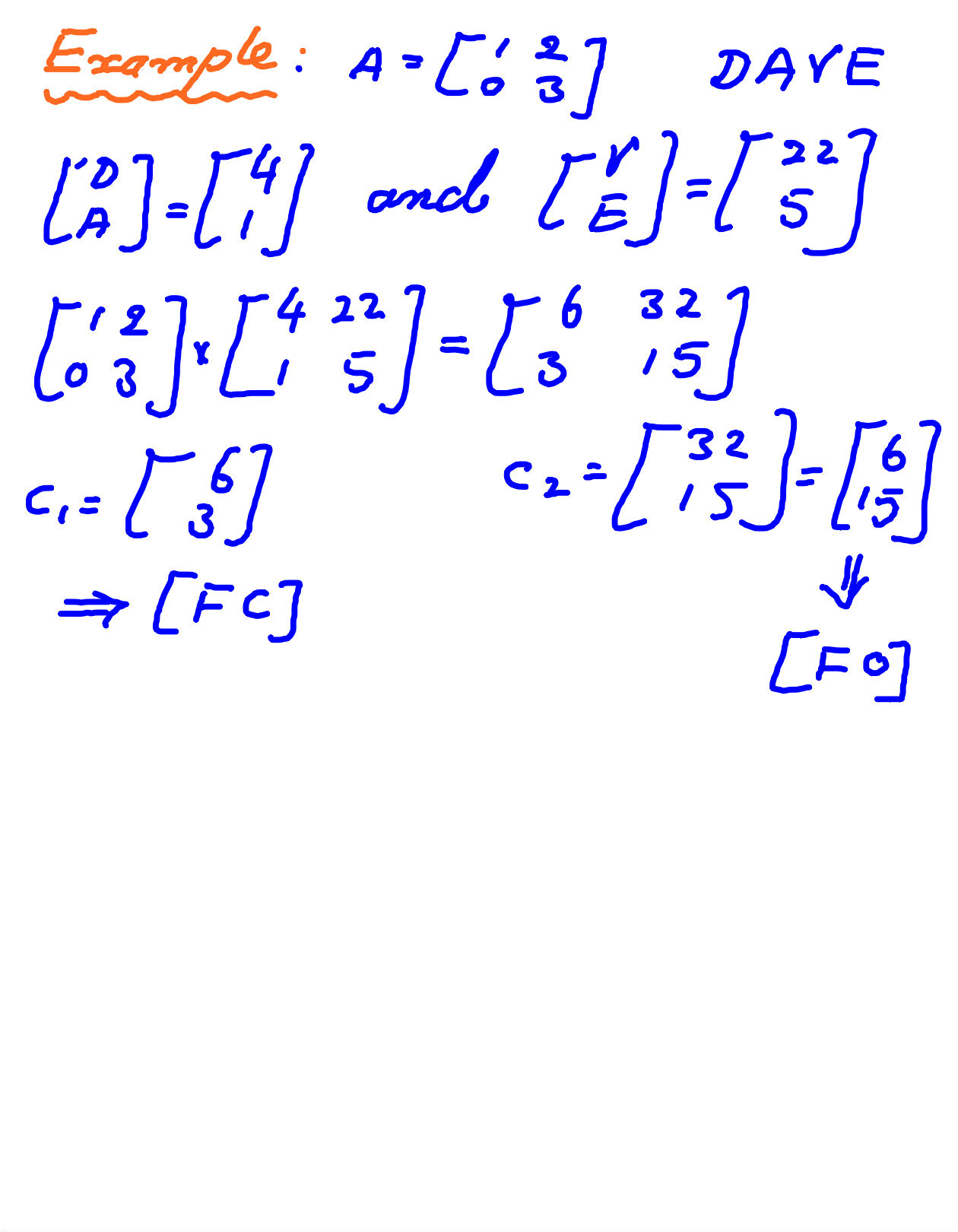 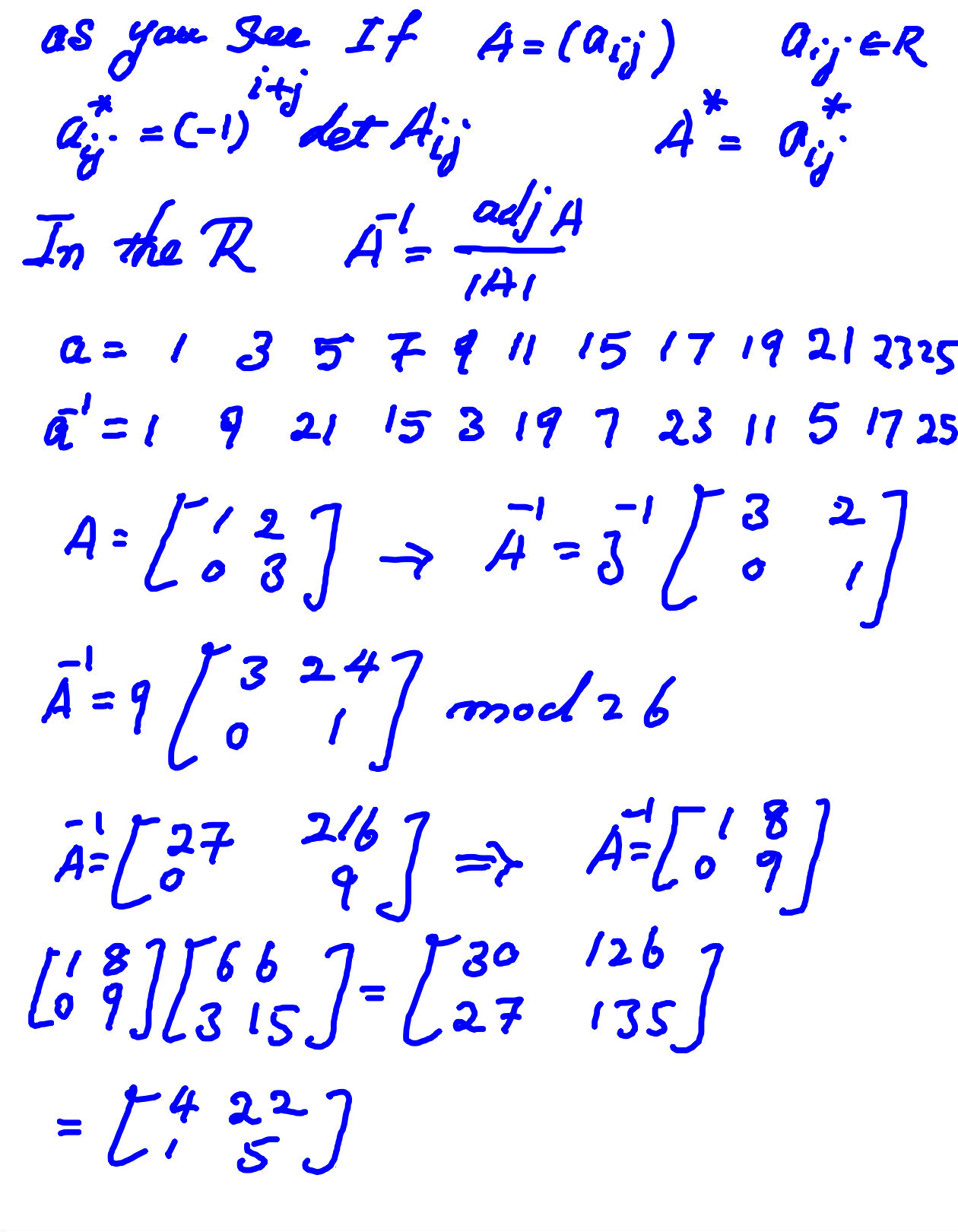 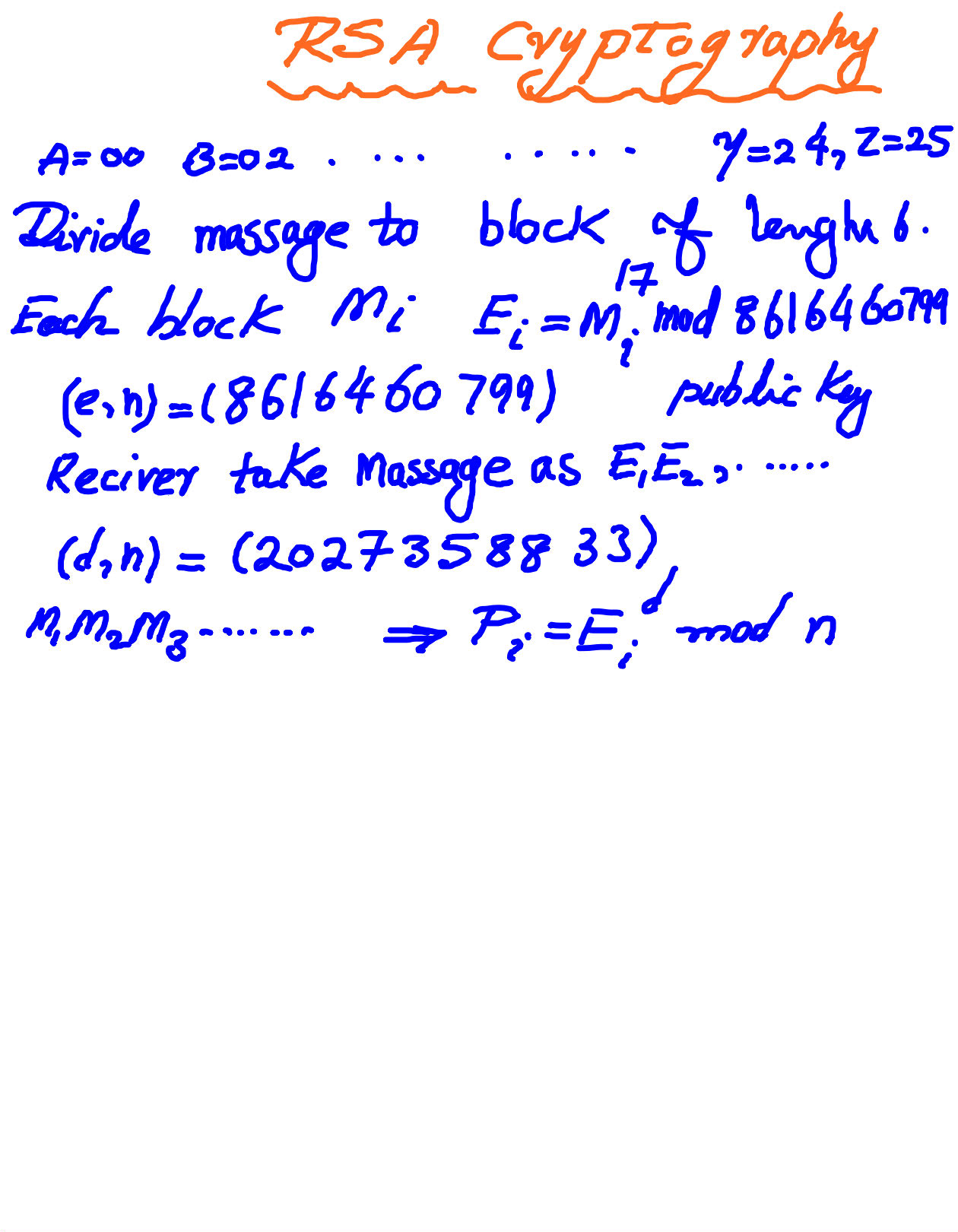 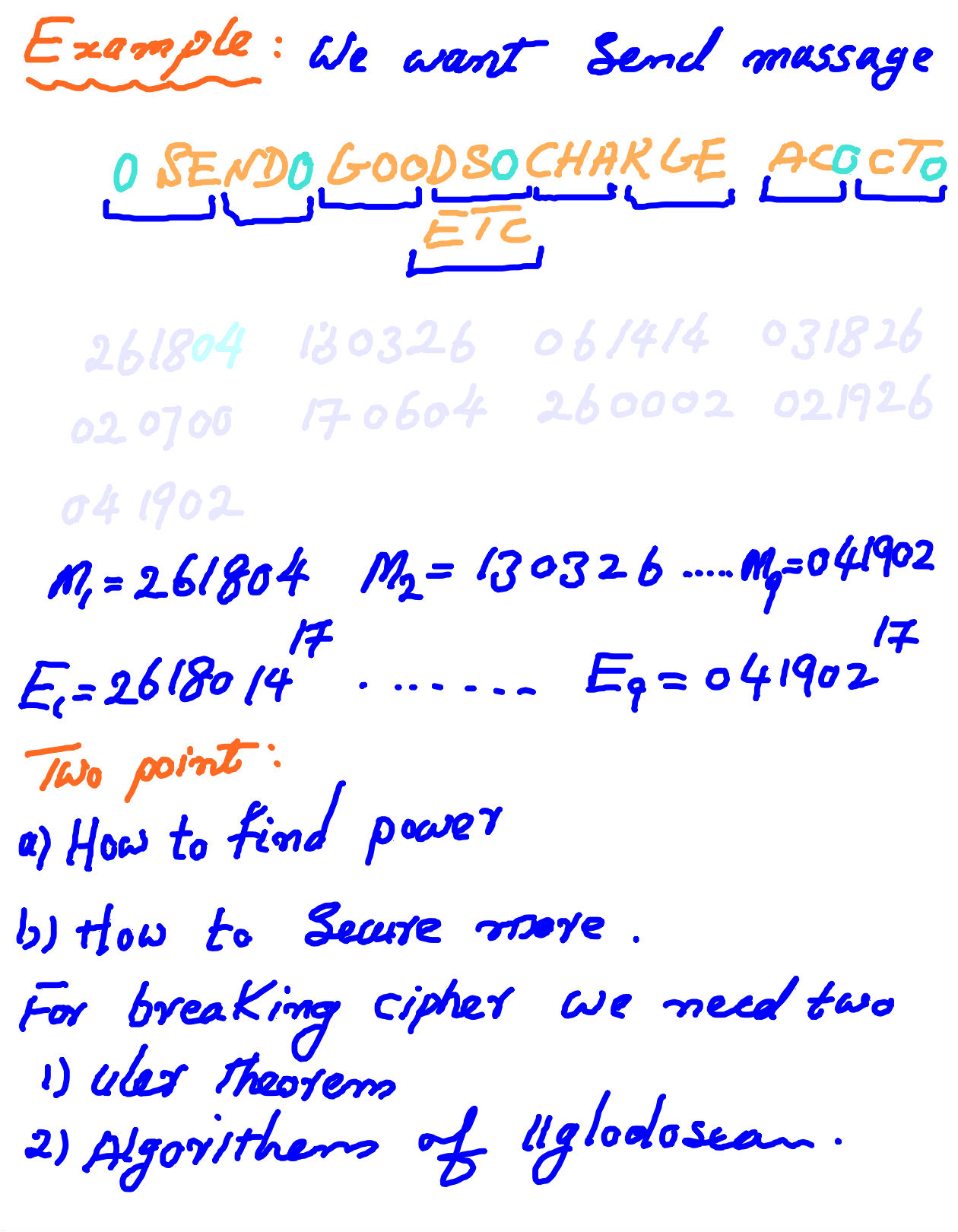 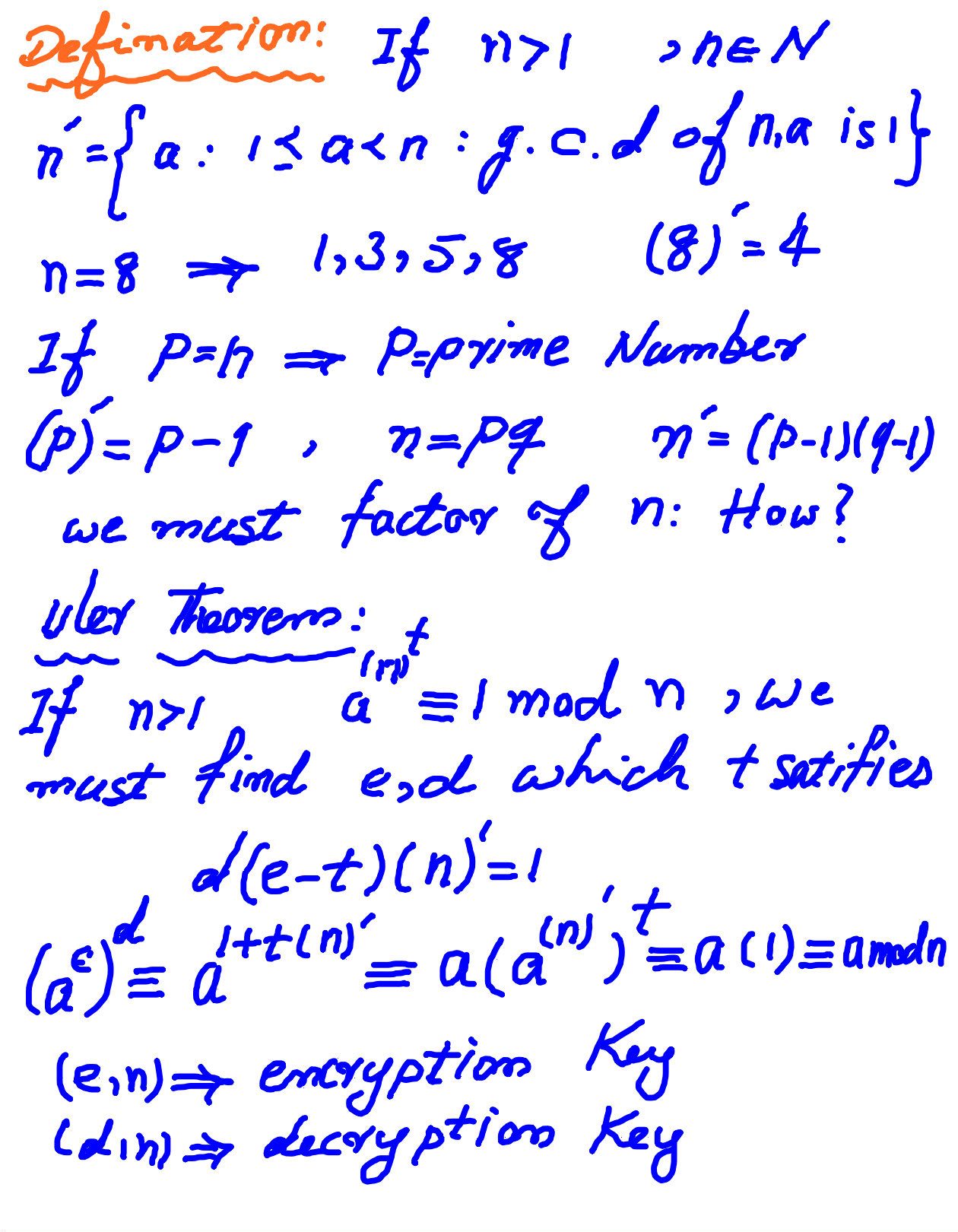 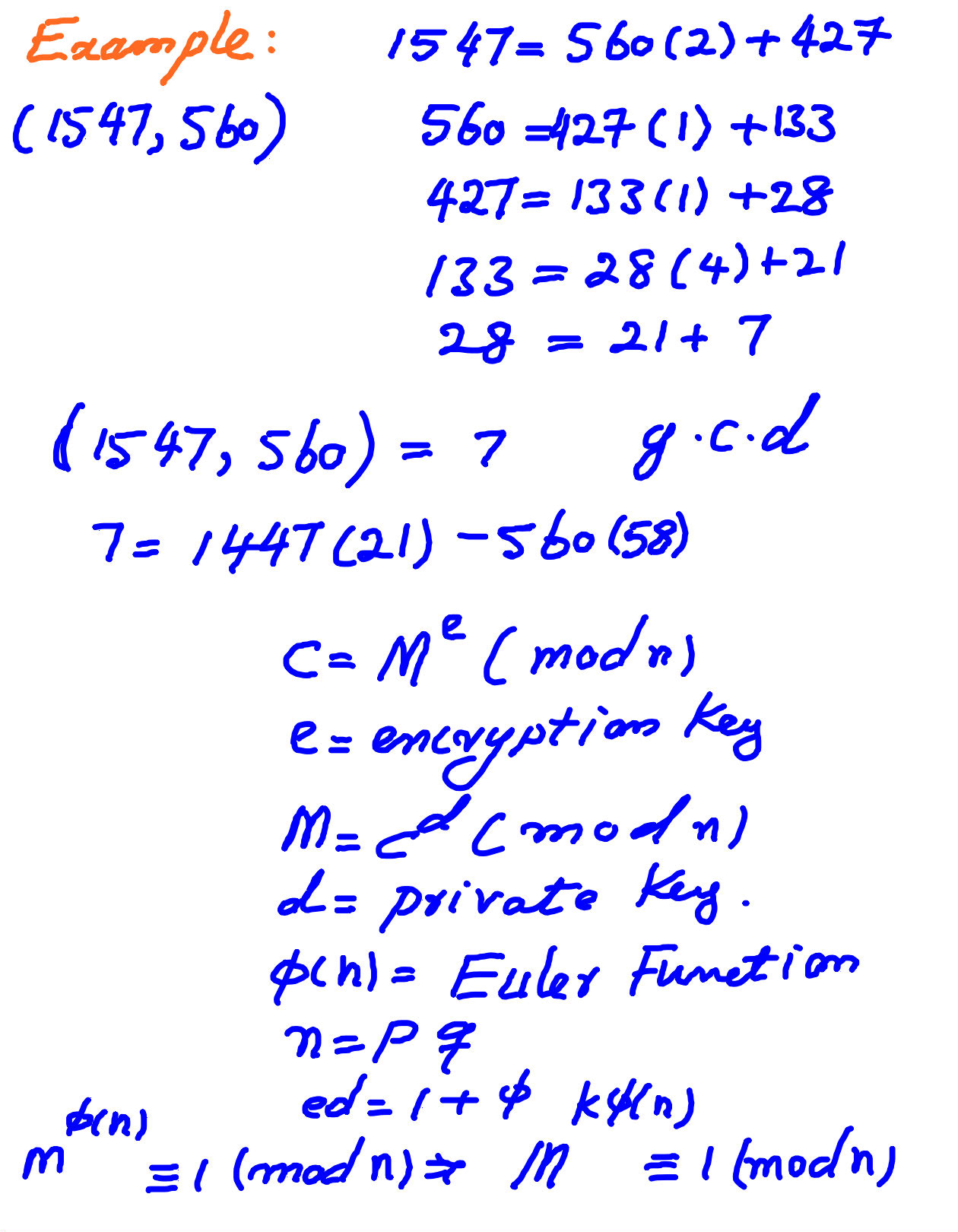 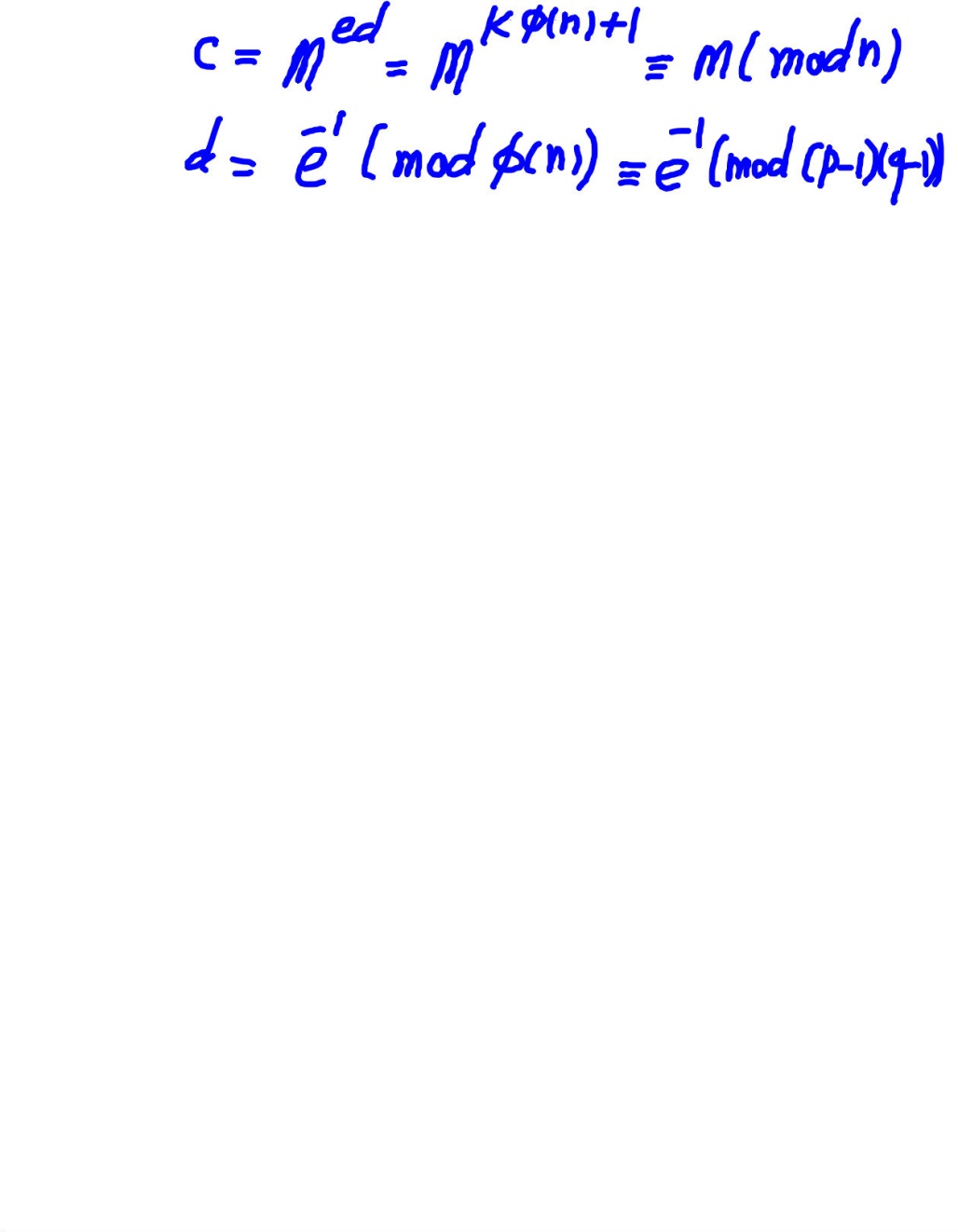